www.zeitfuerdeutsch.com
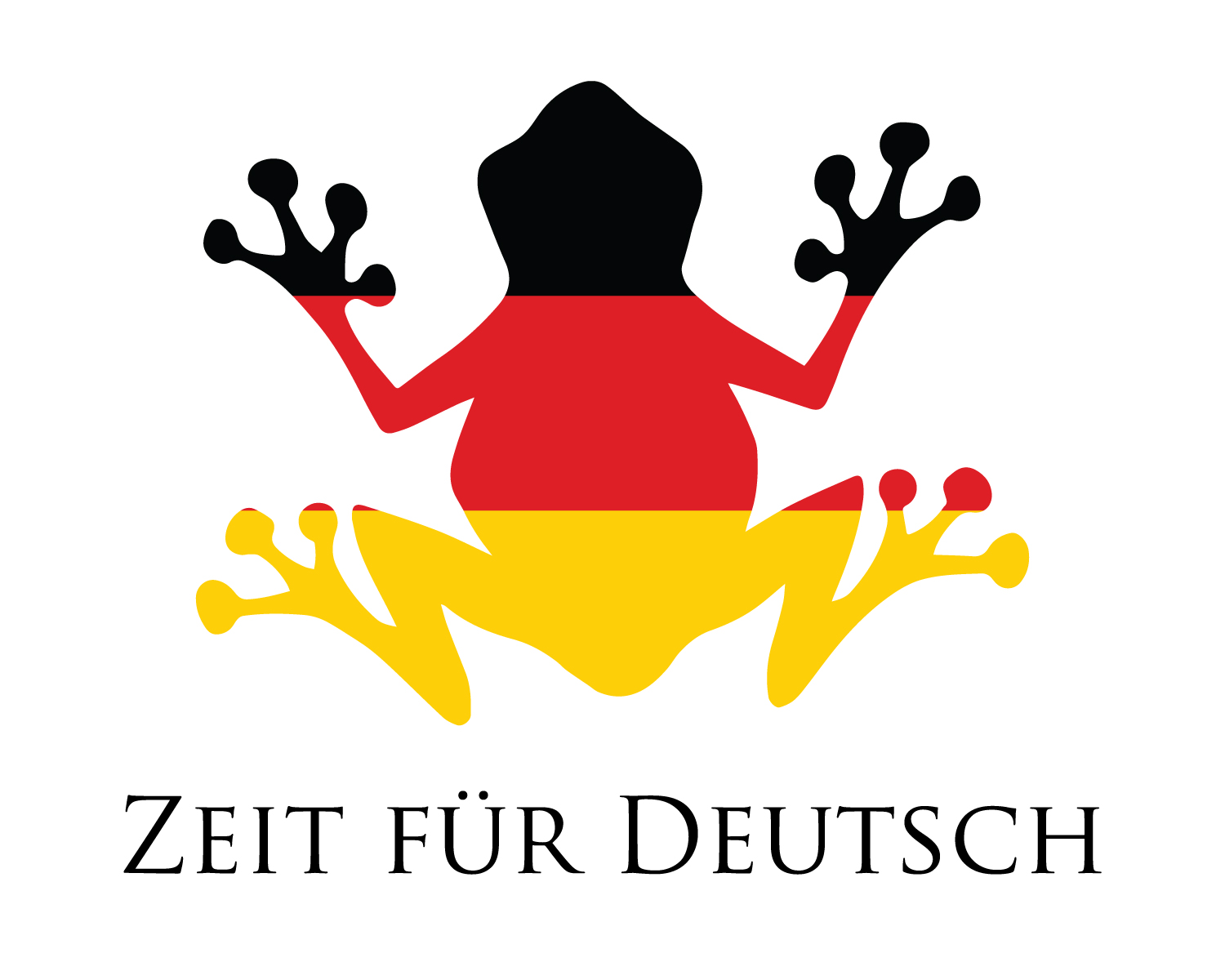 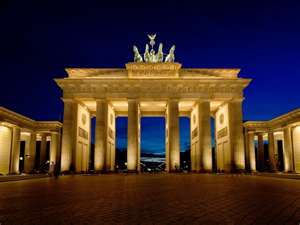 The Book 2 - das Buch 2
LO: Read a German story
SC
I know what sound umlauts make
I know what sound German digraphs make
I can rap about German vowels
I can read and listen to a German story
I can answer questions about a German story
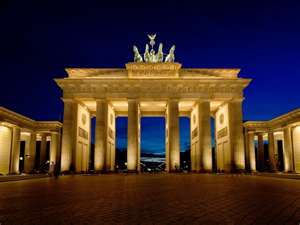 Das Kartenspiel
Yes, correct
No, incorrect
Good
Super
Excellent
Fantastic
Brilliant
Wonderful
Great
Tremendous/super/great
Ja, Richtig
Nein, Falsch
Gut
Super
Ausgezeichnet
Fantastisch
Brilliant
Wunderbar
Großartig
Prima
Teacher v Class
Lehrer v Klasse
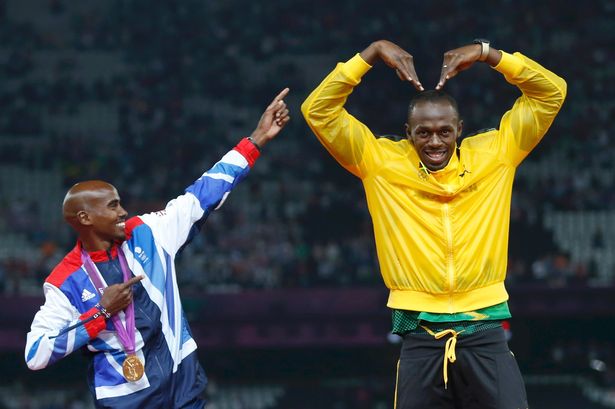 Hot or Cold
Heiß oder Kalt
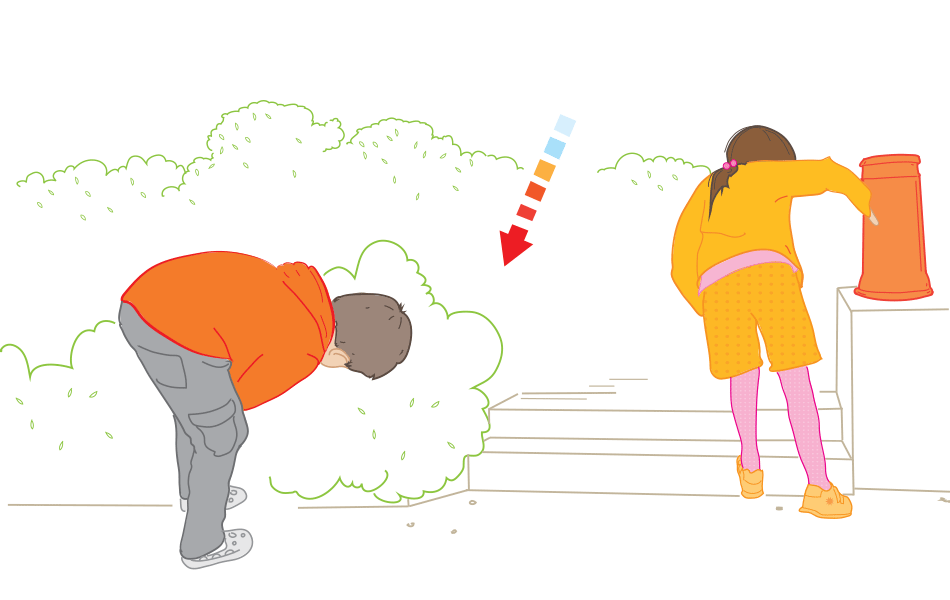 Rap – die Vokale – the vowels
A E I O U Y
A E I O U Y
A E I O
A E I O 
A E I O U Y
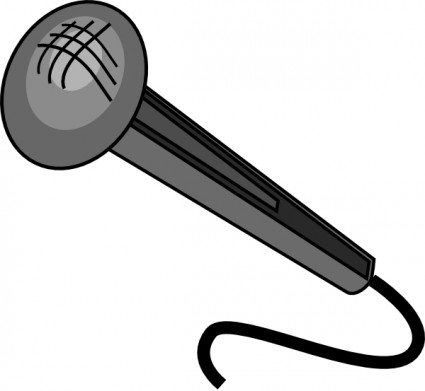 Die kleine graue Maus
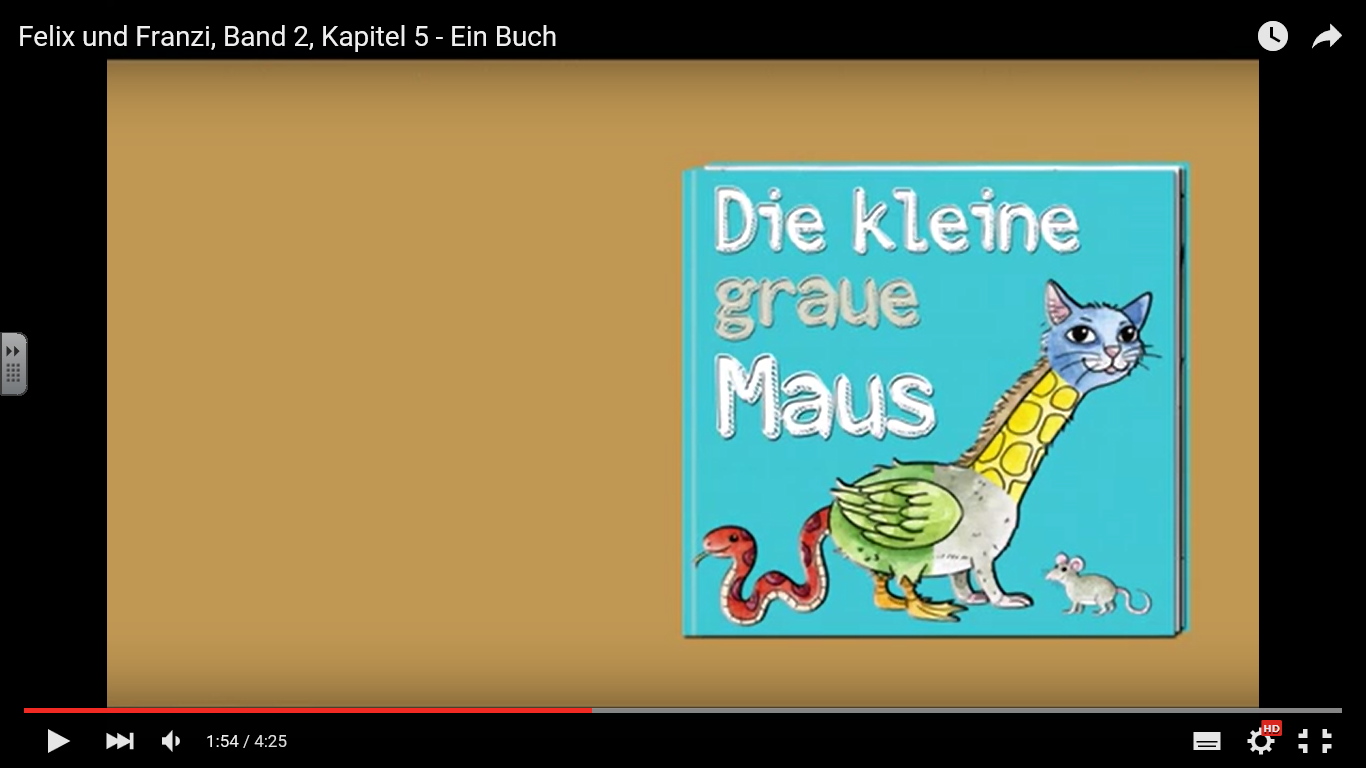 Running Dictation
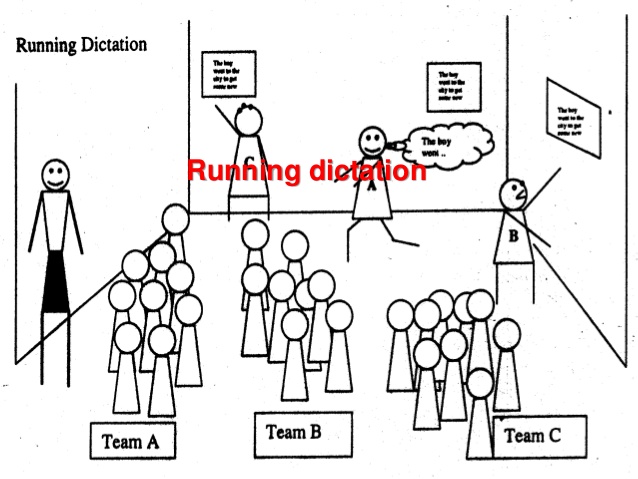 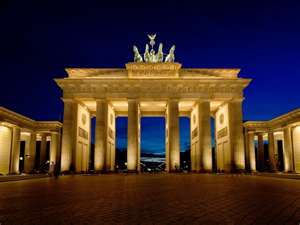 The Book 2 - das Buch 2
LO: Read a German story
SC
I know what sound umlauts make
I know what sound German digraphs make
I can rap about German vowels
I can read and listen to a German story
I can answer questions about a German story